Решения задач на совместную работу и движение
Творческая работа

учителей математики МОУ «СОШ №34
с углубленным изучением 
художественно-эстетических предметов»

Хренниковой  Натальи Игорьевны и
 Шмарковской Светланы Николаевны
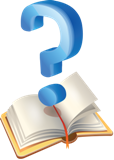 Решение текстовых задач, а именно задач на совместную работу и движение является частью экзаменационных вопросов  на итоговом контроле, как в ГИА, так и в ЕГЭ. Образовательный стандарт подразумевает, что выпускник средней школы должен уметь:
  	-моделировать реальные ситуации на языке алгебры,
	- составлять уравнения и неравенства по условию задачи; 
	-исследовать построенные модели с использованием аппарата алгебры
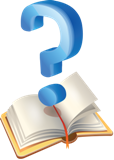 Итоги ЕГЭ 2012

По данным ФИПИ
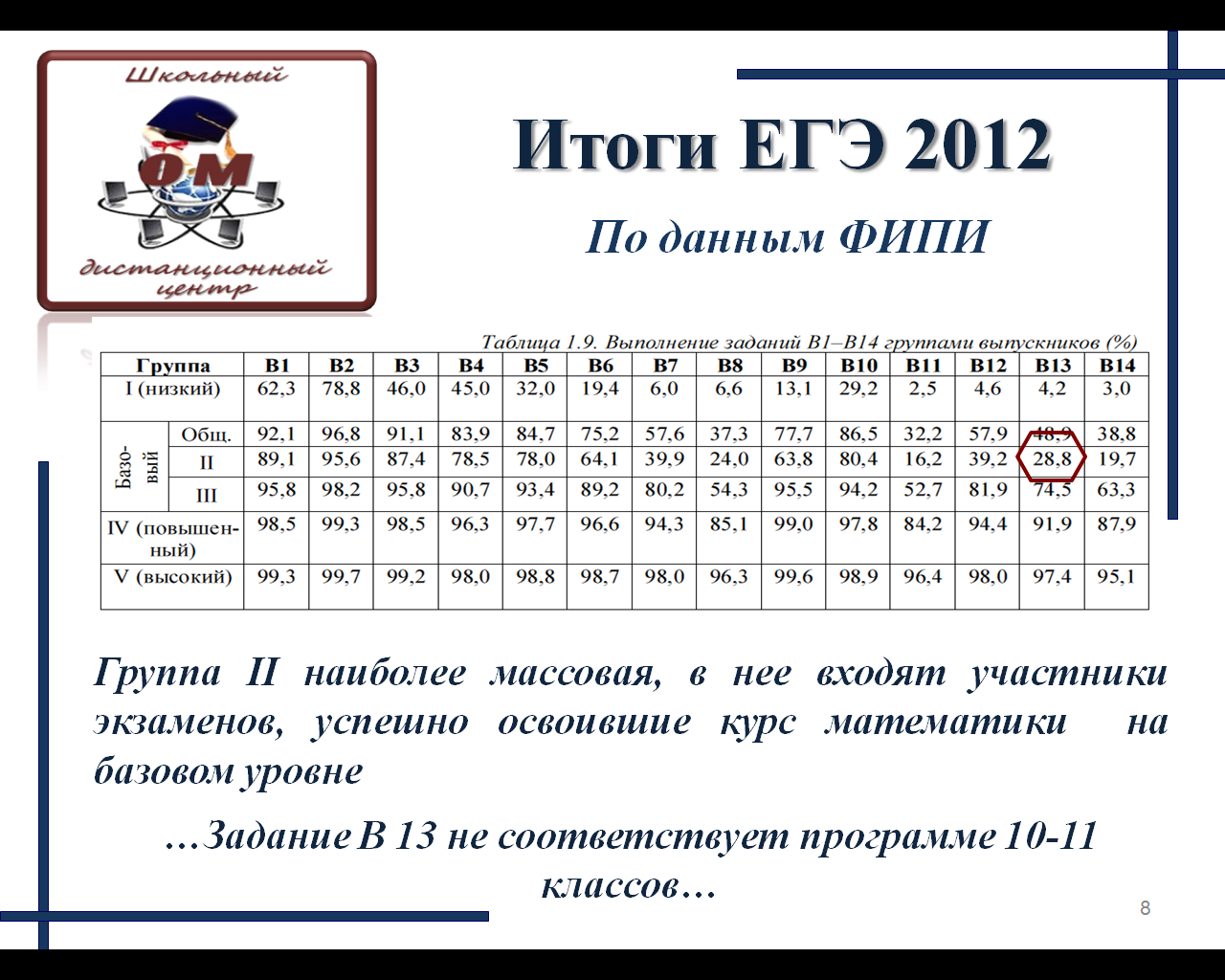 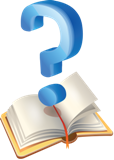 Весь процесс решения задачи можно разделить на восемь этапов:

анализ задачи;
схематическая запись задачи;
поиск способа решения задачи;
осуществление решения задачи;
проверка решения задачи;
исследование задачи;
формулирование ответа задачи;
анализ решения задачи.
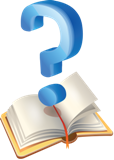 Задачи на движение
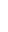 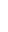 S=νt,   v= S/t,    t=S/v
Различные виды задач на движение:
1.Встречное движение
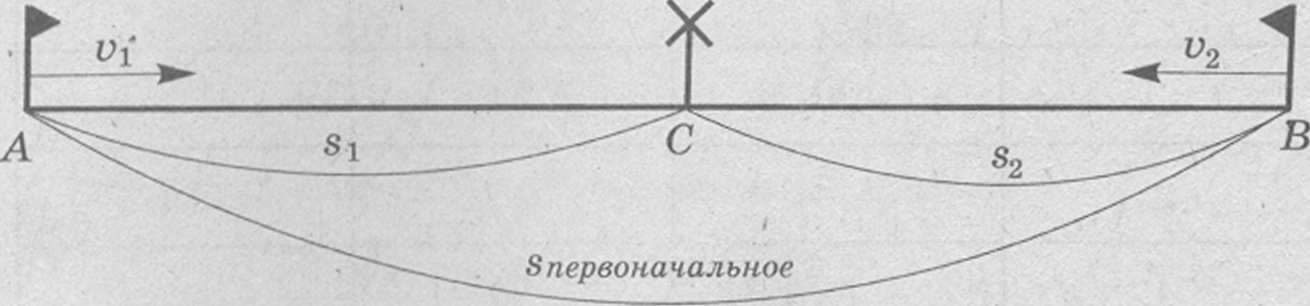 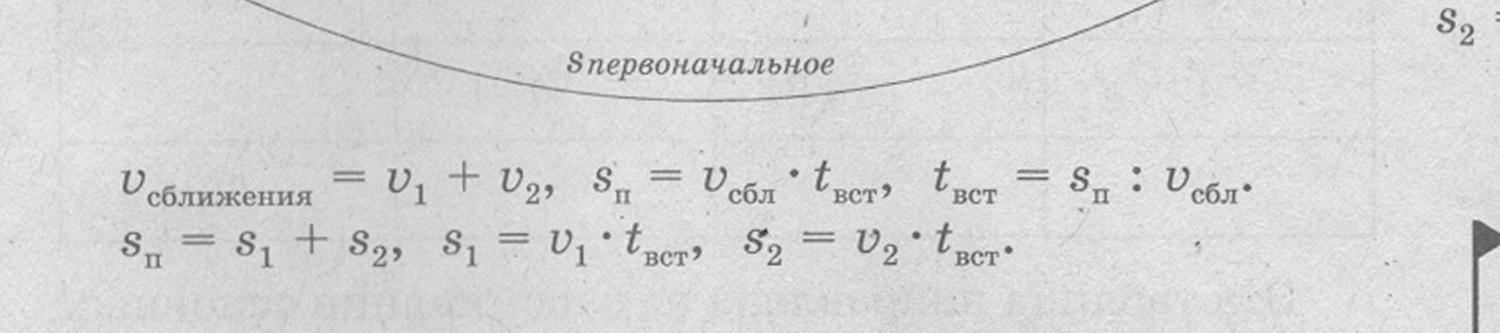 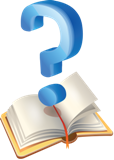 2.Движение в противоположных направлениях из одного пункта
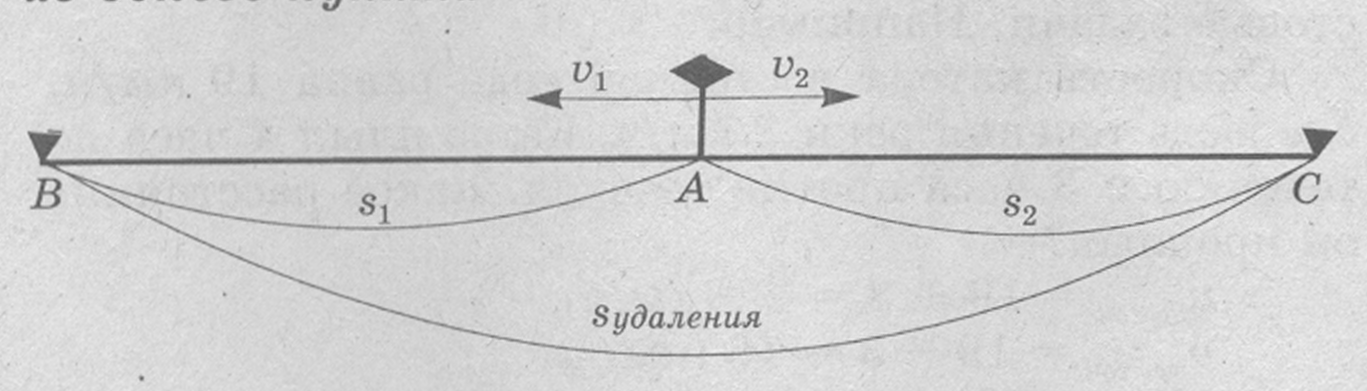 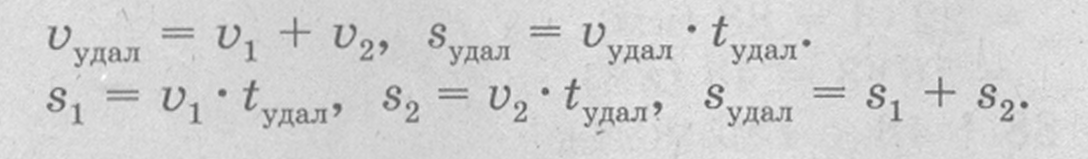 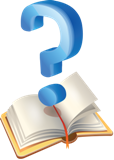 3.Движение в противоположных направлениях из двух пунктов
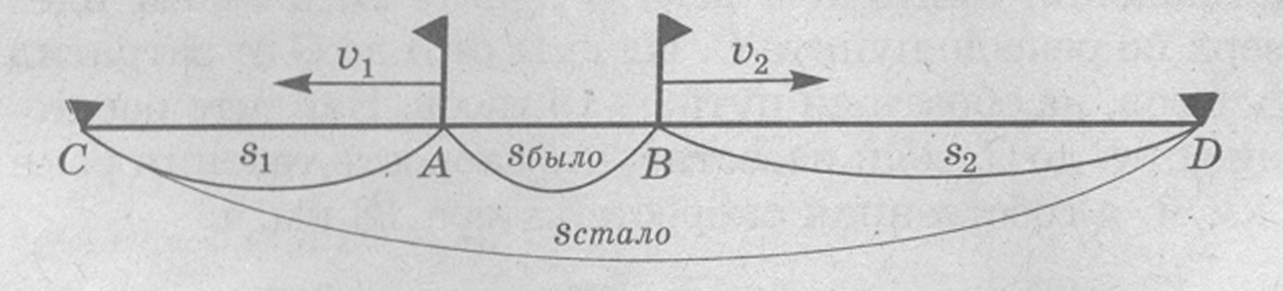 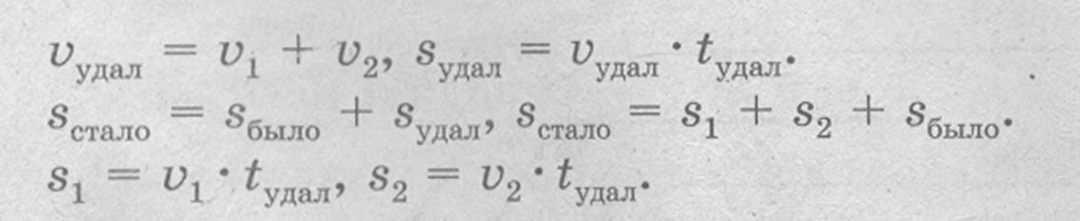 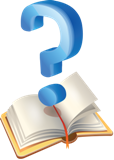 4.Движение вдогонку
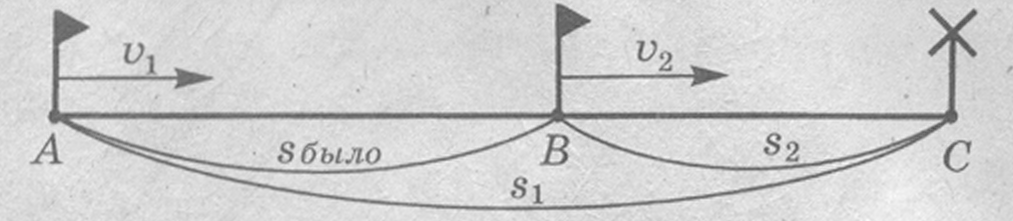 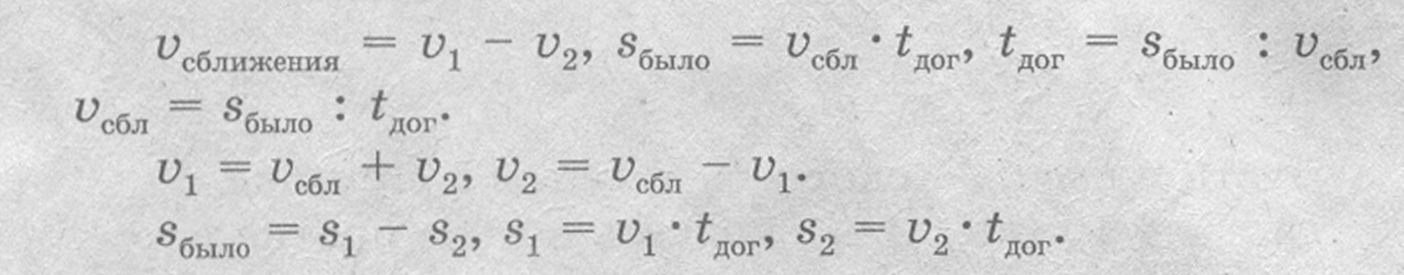 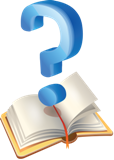 5.Движение с одного пункта с отставанием
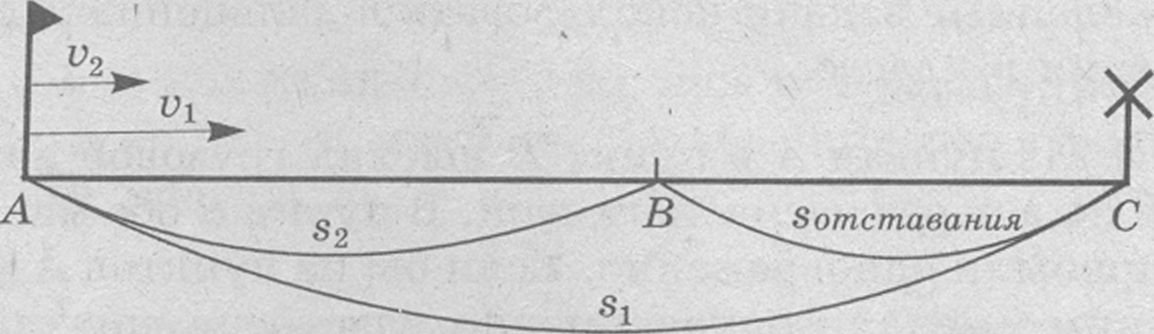 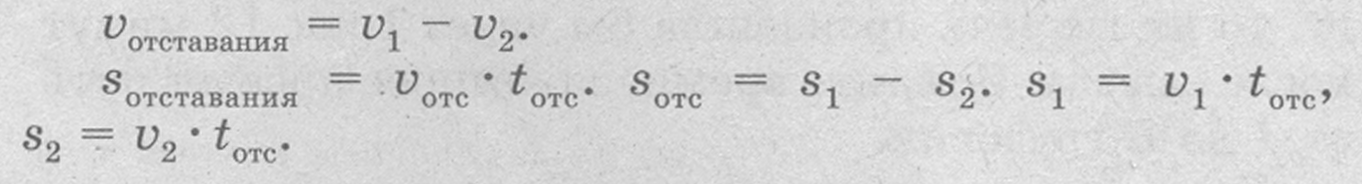 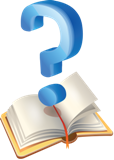 7.Движение из двух пунктов с отставанием
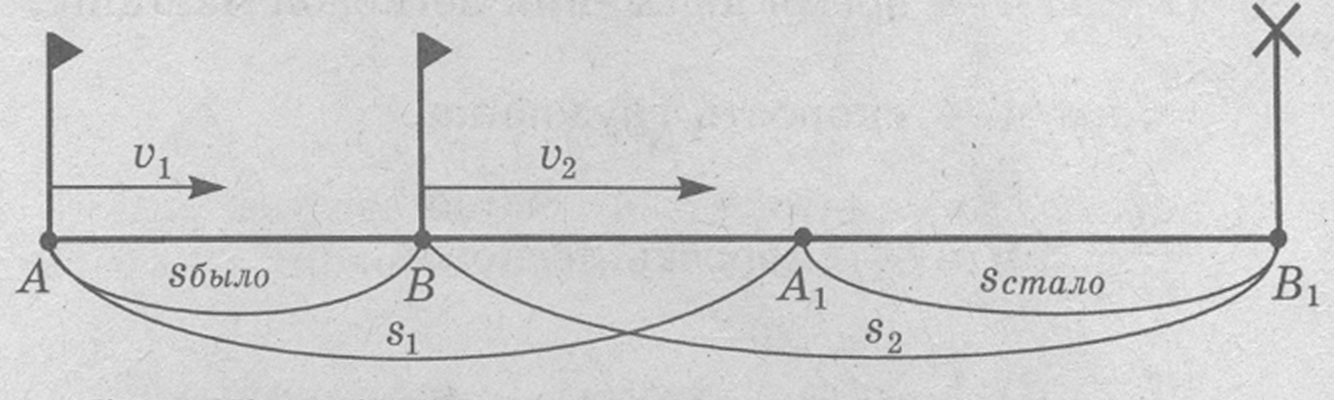 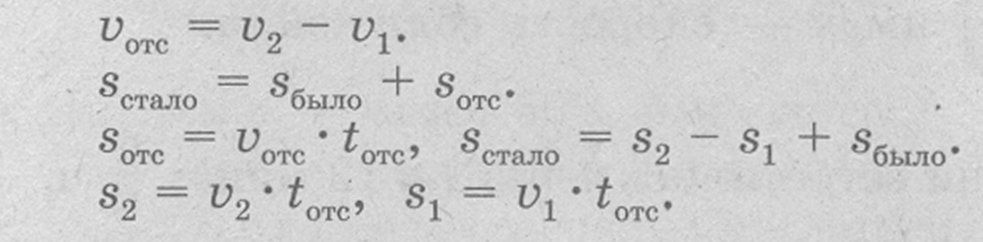 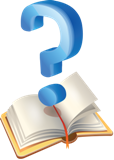 8.Движение по реке
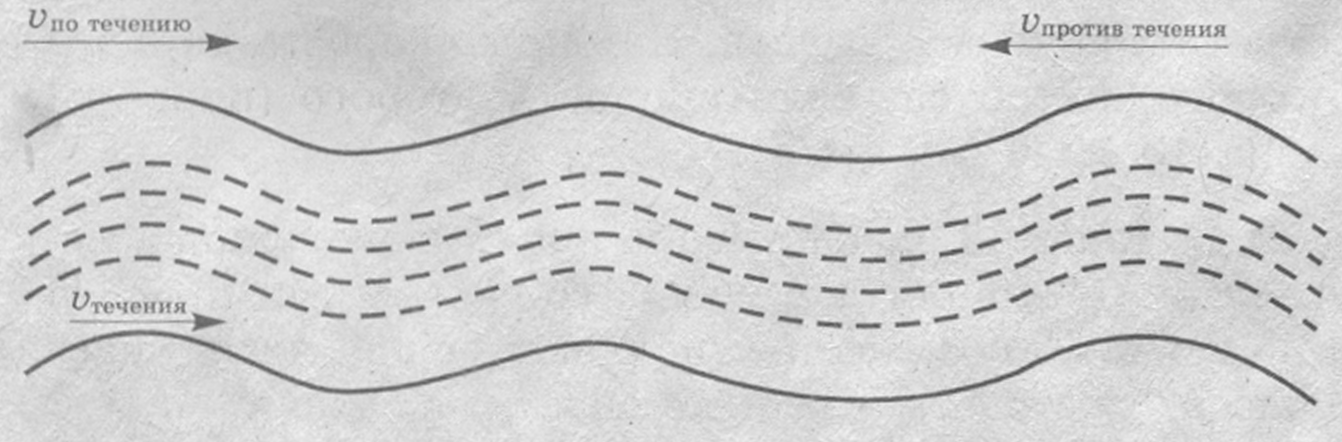 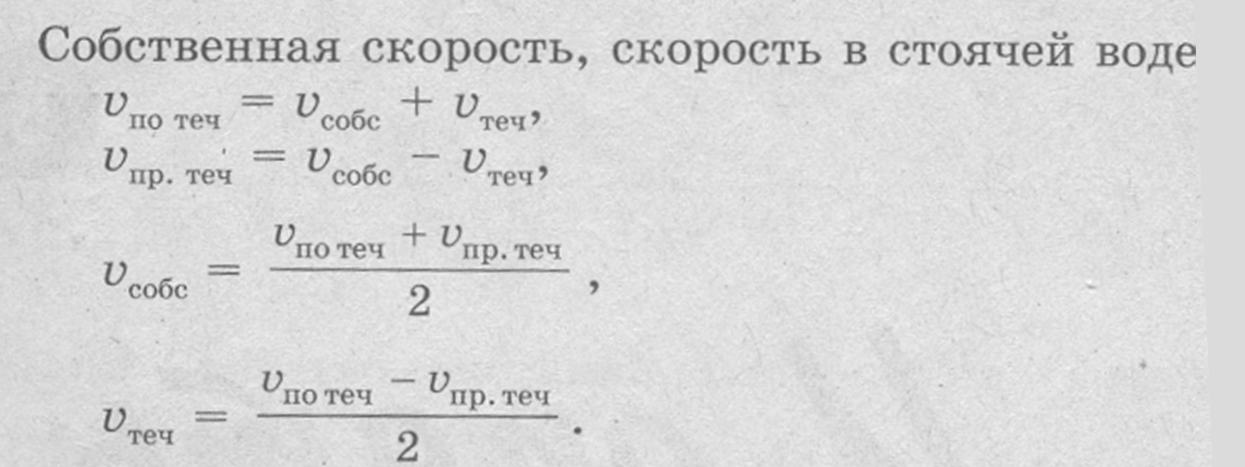 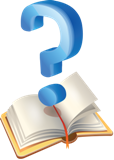 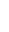 Задачи на совместную работу
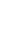 Введем обозначения величин:
А  — объем работы (если он неизвестен и не является искомым, то принимается за 1);
t       — время выполнения работы;
N — производительность труда (скорость выполнения работы; объем работы, 
выполняемый за единицу времени; часть работы, 
выполняемая за единицу времени).
Зависимость между величинами:

A=N t,  N=  А/t,  t=A/N
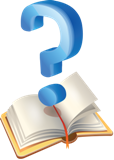 Алгоритм

1.Найти производительность труда каждого объекта
 (Nl,N2, ...,Nk).

2.Найти совместную производительность труда 

(Nсовм = Nl+N2+...+ Nk).

3. Найти время совместной работы
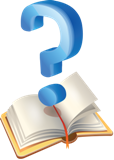 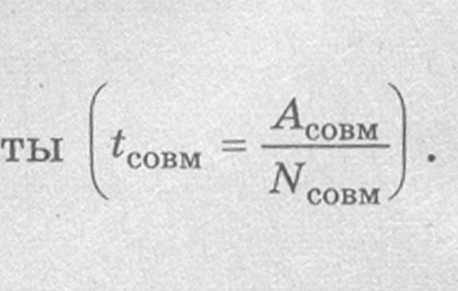 Решая задачи, учащиеся приобретают новые математические знания, готовятся к практической деятельности. Задачи способствуют развитию их логического мышления.
Решение задач - упражнения, развивающие мышление. Мало того, решение задач способствует воспитанию терпения, настойчивости, воли, способствует пробуждению интереса к самому процессу поиска решения, дает возможность испытать глубокое удовлетворение, связанное с удачным решением.
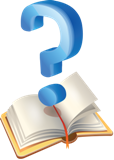 Правильному применению 
методов можно научиться
 только применяя их на
 разнообразных примерах.

И.Г. Цейтен